Speed Up DNA Sequence Database Search and Alignment by Methods of DSP
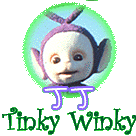 Student: Kang-Hua Hsu 徐康華
Advisor: Jian-Jiun Ding 丁建均
E-mail: r96942097@ntu.edu.tw
Graduate Institute of Communication Engineering
National Taiwan University, Taipei, Taiwan, ROC
1/28
DISP@MD531
Outline
What is Bioinformatics?
Sequence alignment
Brute force method
Dynamic programming
Heuristic method
FASTA
BLAST
Our method
Conclusion
Future work
Reference
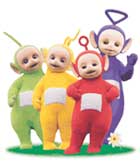 2/28
DISP@MD531
What is Bioinformatics?
One of the motivations: Similar sequences usually have similar functions, so we try to search for similarities between sequences.
→ Alignment & Database search
Problem: Huge data amount of DNA sequences,
		       composed of A、G、T、C.
               (also protein sequences)
Solution: Computer
3/28
DISP@MD531
Sequence alignment(1)
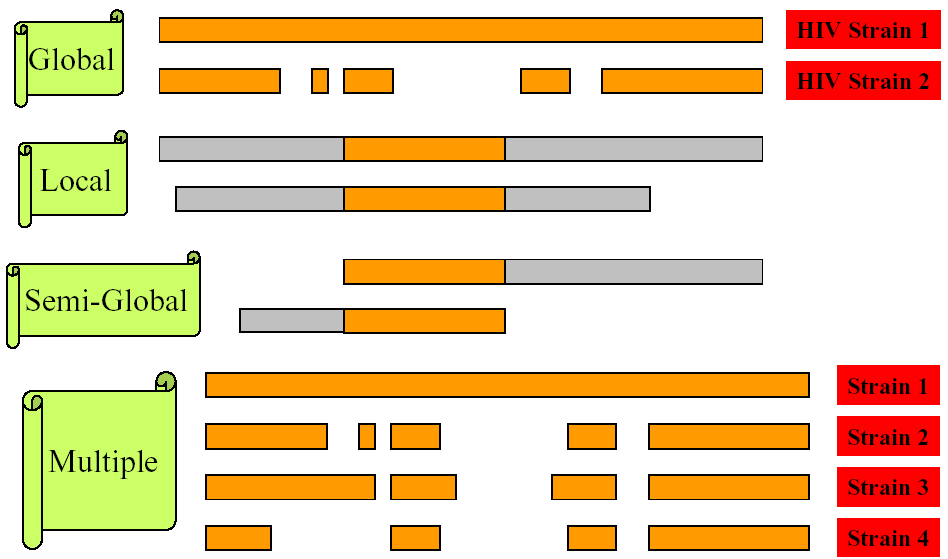 4/28
DISP@MD531
Sequence alignment(2)
EX. Global alignment of
ＣＴＴＧＡＣＴＡＧＡ
                and
ＣＴＡＣＴＧＴＧＡ

Result:
ＣＴＴＧＡＣＴ－ＡＧＡ
ＣＴ－－ＡＣＴＧＴＧＡ
Substitution
Deletion
Insertion
5/28
DISP@MD531
Dynamic programming
Figure out optimal sequence alignment(s).
Steps:
Recurrence relation
Tabular computation
Traceback
Problem: Inefficient & much memory 
		→ O(MN) : bad for long sequences

Solution: Heuristic method
		→ FASTA & BLAST
		     or…   our method
6/28
DISP@MD531
[Speaker Notes: 步驟細節就略過了]
Heuristic method
Screen phase: 
	We first pick out the most similar sequences in the database.
Dynamic programming:
	Use the dynamic programming to further access the similarities of the picked out database sequences.
7/28
DISP@MD531
[Speaker Notes: 步驟細節就略過了]
FASTA
1. Look-up table for k-tuple words. (k = 4 to 6)
Ex. TGACGA & ATGAGC,  k=2.
8/28
DISP@MD531
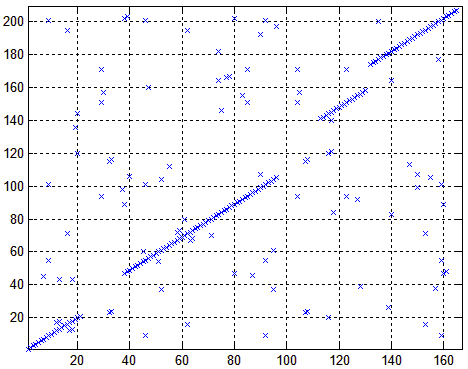 One X means one k-tuple word match
9/28
DISP@MD531
FASTA
2. Find the 10 “best”(high-scoring) diagonal regions.






Note: If there is a long gap of a diagonal, we would cut it into 2 diagonal lines.
10/28
DISP@MD531
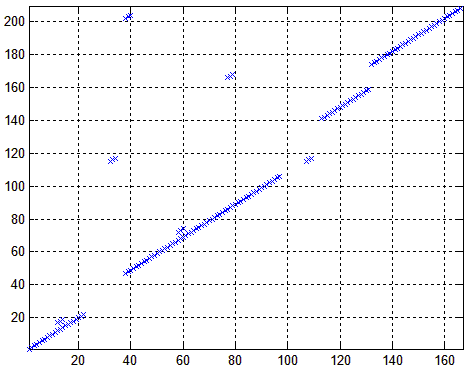 11/28
DISP@MD531
FASTA
3. Keep only the most high-scoring diagonal regions.
	Keep the ones whose score is greater than a threshold.
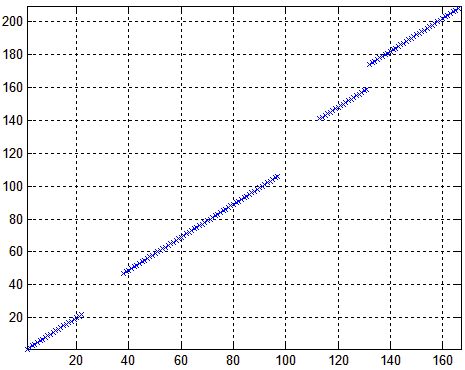 12/28
DISP@MD531
FASTA
4. Try to join these remained diagonal regions into a longer alignment.
Score of the longer region = 
SUM(scores of the individual regions) – Gap penalties

Search for the longer region(initial region) with 
maximal score(INITN score).
13/28
DISP@MD531
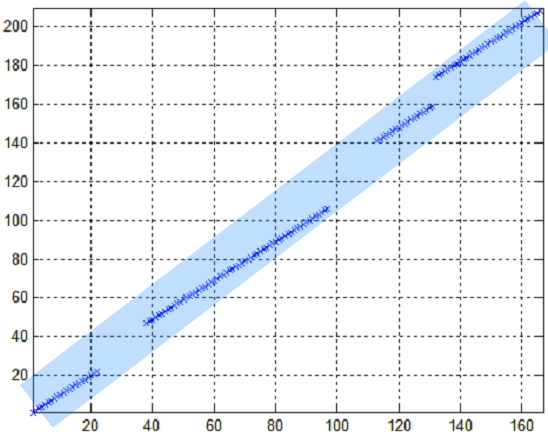 14/28
DISP@MD531
FASTA
5. Perform a local alignment by the dynamic programming, and obtain the optimized score.

	If the INITN score is greater than a threshold, we perform a local alignment between a 32 residue wide region centered on the best initial region and the query sequence.
15/28
DISP@MD531
FASTA
6. Evaluate the significance of the optimized score.
Lower E value, higher significance.
16/28
DISP@MD531
BLAST
1. Make a k-tuple word list of the query sequence.
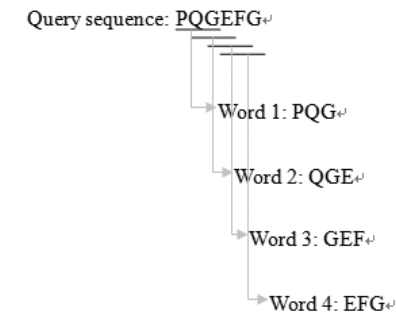 17/28
DISP@MD531
BLAST
2. List the high-scoring words for each k-tuple words of the query sequence. 
Score by substitution matrix.
PQG ↔ PEG = 15, PQG ↔ PQA = 12
If threshold T =13, we only care about PEG in the database sequences.
18/28
DISP@MD531
BLAST
3. Scan the database sequences for exact match with the remaining high-scoring words.

Such as PEG
19/28
DISP@MD531
BLAST
4. Extend the exact matches to high-scoring segment pair (HSP).
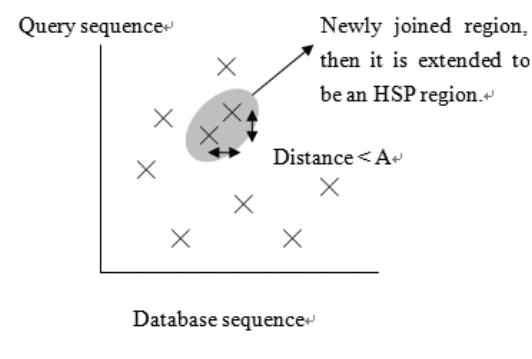 20/28
DISP@MD531
BLAST
5. List all of the HSPs in the database whose score is high enough to be considered.
cutoff score S
21/28
DISP@MD531
BLAST
6. Access the significance of the HSP score.
Score of random sequences: Gumbel EVD

7. Local alignments of the query and each of the matched database sequences

8. Report the most possible significant database sequences.
22/28
DISP@MD531
Our method
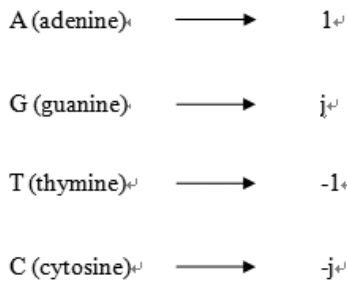 1. Unitary mapping.





2. UDCR (Unitary Discrete CorRelation)algorithm : estimates the better-aligned location.
	If not found, insignificant.
23/28
DISP@MD531
Our method
3. UDCR (better aligned location) + Dynamic programming (alignments in detail) =  CUDCR(Combined UDCR) algorithm

Only for semi-global and local alignments, not for global.
Discrete correlation is implemented by FFT or NTT, faster.
24/28
DISP@MD531
Our method
Remember that 
O(MN) of dynamic programming

By CUDCR, O(MN) can be significantly reduced, because we input shorter sequences to the dynamic programming.
25/28
DISP@MD531
Conclusion
UDCR for estimating the better-aligned location.
CUDCR for local and semi-global alignments in detail.
Our method is faster than other methods with the same accuracy.
26/28
DISP@MD531
Future Work
Perform FASTA, BLAST and our method by C language.
Try to further speed it up.
Compare our method with other method more impersonally.
27/28
DISP@MD531
Reference
[1] J. Setubal and J. Meidanis, Introduction to Computational Molecular Biology, PWS Pub., Boston, 1997.
[2] Pearson W. R., Lipman D. J., Improved tools for biological sequence comparison. Proc Natl Acad Sci U S A. 85, 2444-2448, 1988.
[3] S. F. Altschul, W. Gish, W. Miller, E. W. Myers, and D. J. Lipman, “Basic local alignment search tool”, J. Mol. Biol., vol. 215, pp. 403-410, 1990.
[4] D. Gusfield, Algorithms on Strings, Trees, and Sequences. Cambridge University Press, 1997.
[5]http://binfo.ym.edu.tw/ib/courses/course_94_2/advanced_bioinformatics.htm
28/28
DISP@MD531
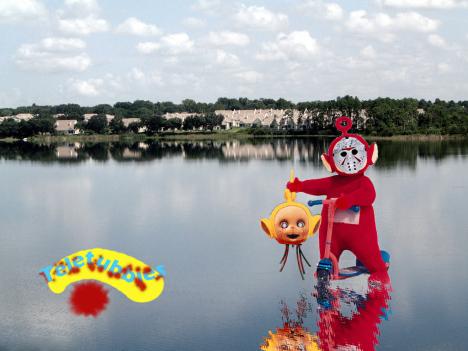 29